Summary: Water has the following unique combination of qualities:

A) H2O molecules form hydrogen bonds with each other. They are cohesive.
B) H2O molecules like to bond with ions or other charged molecules. They are adhesive.
C) Because water bonds easily with other ions, it is the “universal solvent”.
D) Water has a high specific heat.
E) Water has a high heat of vaporization.
F) Water’s greatest density is at 4°C. Above or below that temperature it becomes less dense.
G) Water has a low viscosity.
[Speaker Notes: We’ve learned a lot about water, and here is a summary of some key points. Review each of these statements and make sure you understand it and could apply it. In class we will do an exercise where we will apply these concepts to situations involving water in every day life. If you go back to review, be sure to follow the embedded hyperlinks in the accompanying powerpoint for more information and review. Thanks for listening!]
Scenario 1: It is a hot day at an outdoor concert. You walk through a misting booth, and for a few minutes afterward you feel much cooler.
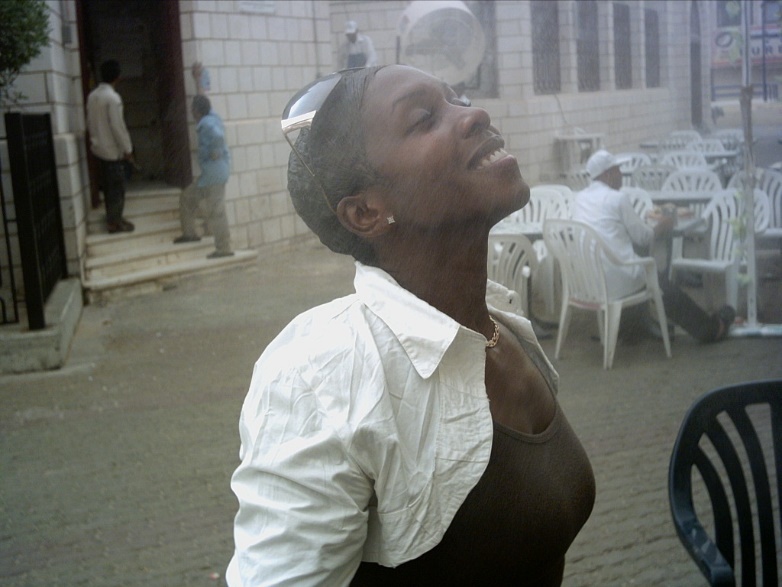 This photo by Unknown Author is licensed under CC BY-SA
A) H2O molecules form hydrogen bonds with each other. They are cohesive.
B) H2O molecules like to bond with ions or other charged molecules. They are adhesive.
C) Because water bonds easily with other ions, it is the “universal solvent”.
D) Water has a high specific heat.
E) Water has a high heat of vaporization.
F) Water’s greatest density is at 4°C. Above or below that temperature it becomes less dense.
G) Water has a low viscosity.
1: It is a hot day at an outdoor concert. You walk through a misting booth, and for a few minutes afterward you feel much cooler.
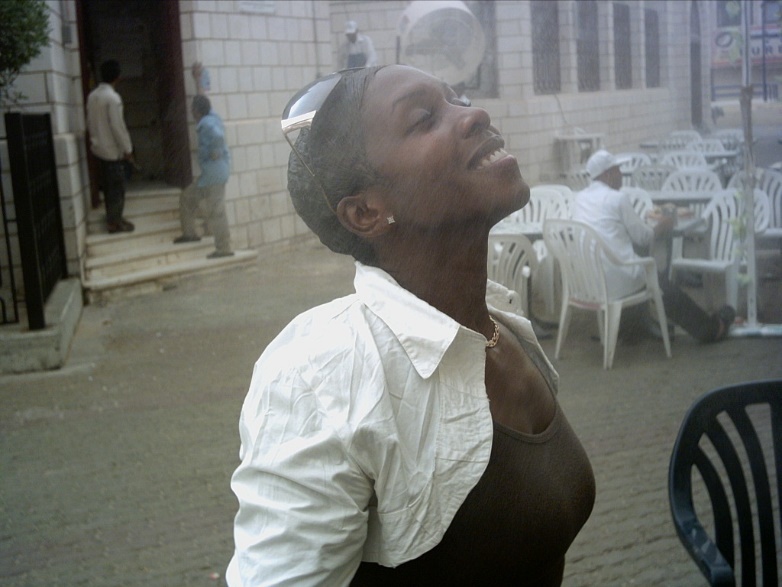 This photo by Unknown Author is licensed under CC BY-SA
Scenario 2: You’re on a road trip through the desert. You stay in a hotel with a swimming pool. Even though it’s been scorching hot all day, you dive in without fear.
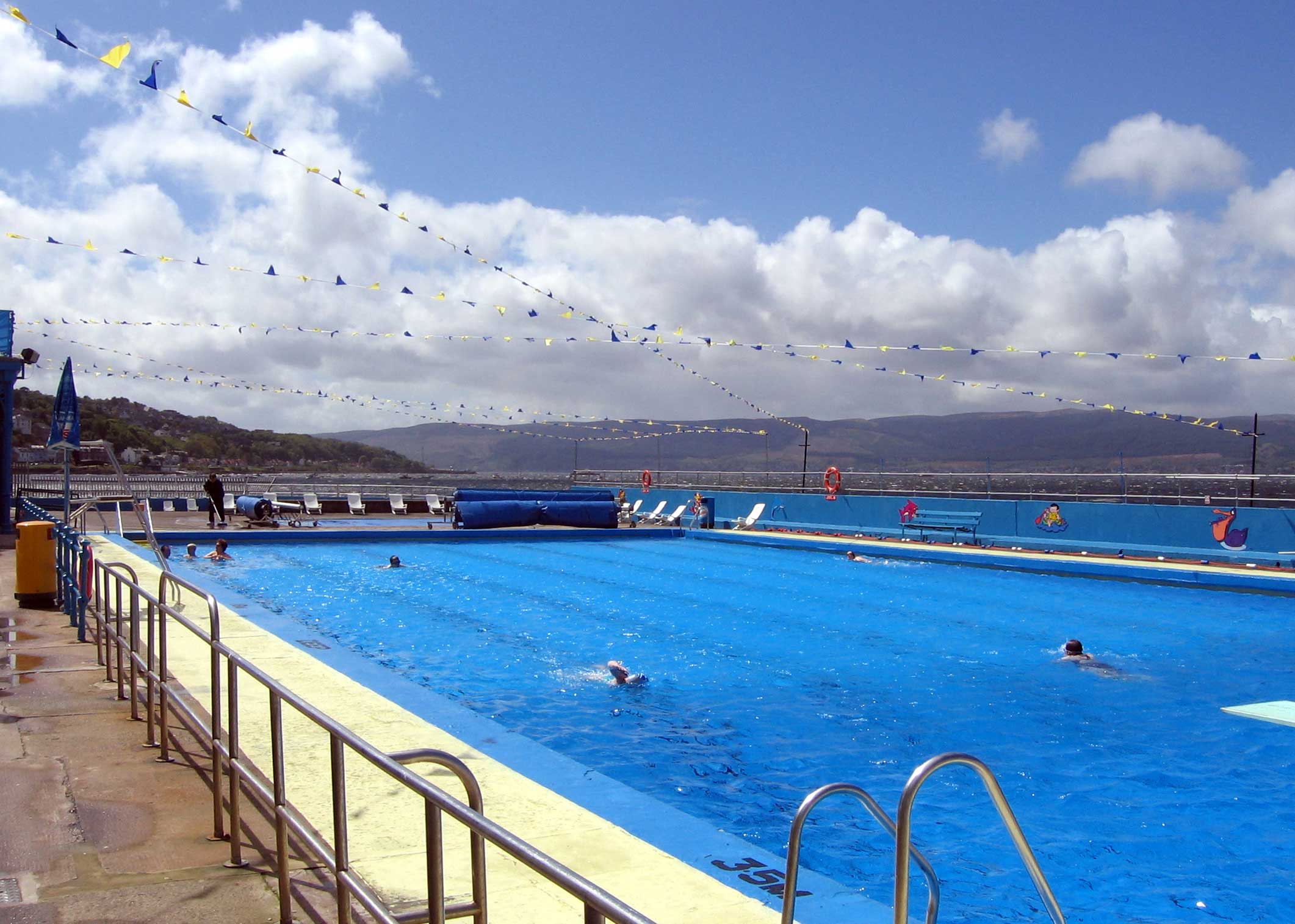 This photo by Unknown Author is licensed under CC BY-SA
A) H2O molecules form hydrogen bonds with each other. They are cohesive.
B) H2O molecules like to bond with ions or other charged molecules. They are adhesive.
C) Because water bonds easily with other ions, it is the “universal solvent”.
D) Water has a high specific heat.
E) Water has a high heat of vaporization.
F) Water’s greatest density is at 4°C. Above or below that temperature it becomes less dense.
G) Water has a low viscosity.
2: You’re on a road trip through the desert. You stay in a hotel with a swimming pool. Even though it’s been scorching hot all day, you dive in without fear.
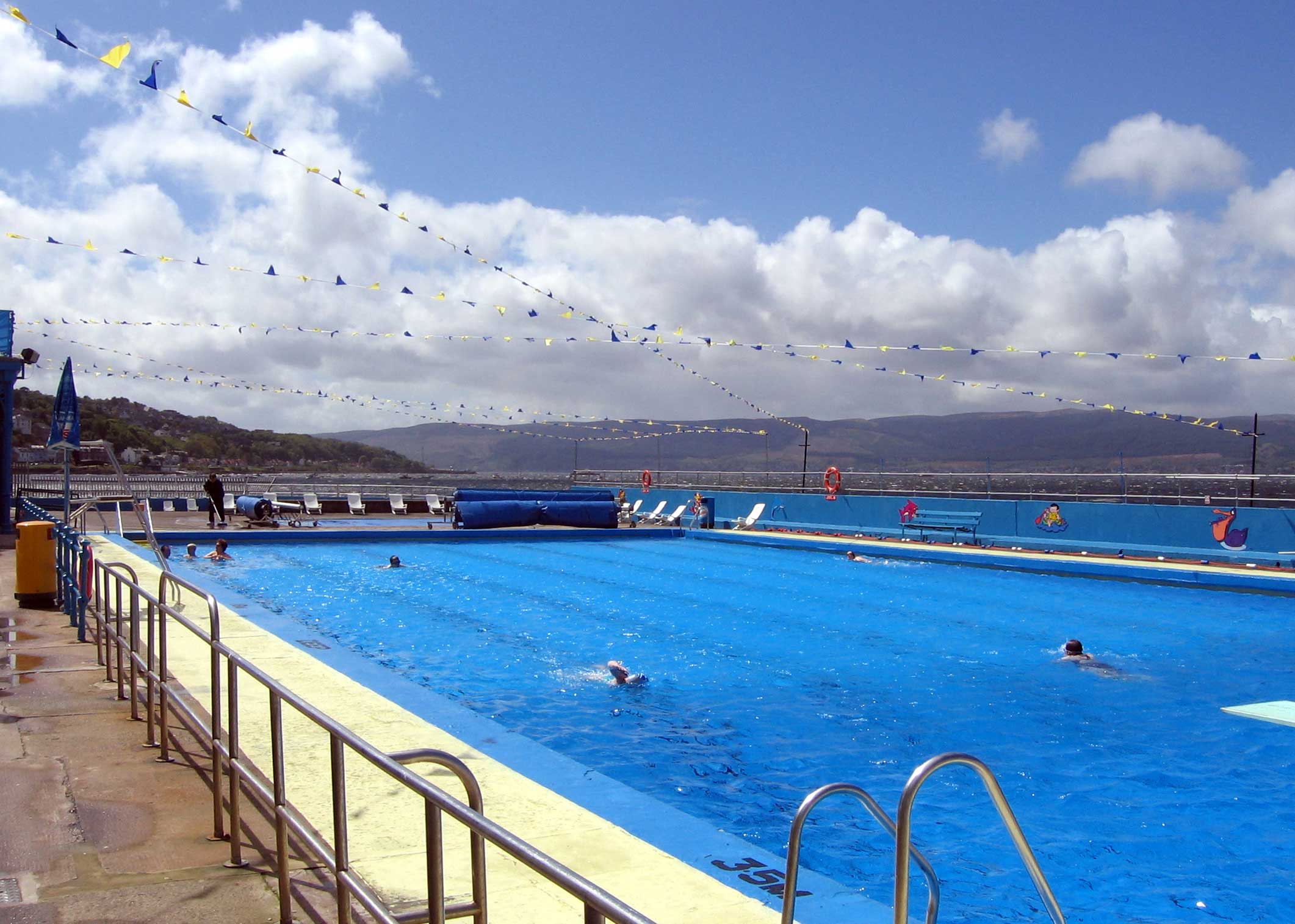 This photo by Unknown Author is licensed under CC BY-SA
Scenario 3: You go for a hike, and decide to add powdered flavoring to your water bottle. You sprinkle in the powder and it quickly dissolves.
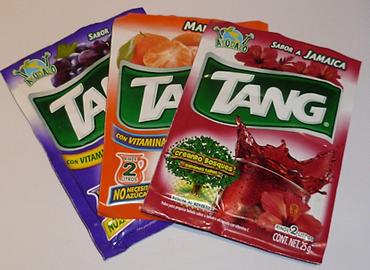 This photo by Unknown Author is licensed under CC BY-SA
A) H2O molecules form hydrogen bonds with each other. They are cohesive.
B) H2O molecules like to bond with ions or other charged molecules. They are adhesive.
C) Because water bonds easily with other ions, it is the “universal solvent”.
D) Water has a high specific heat.
E) Water has a high heat of vaporization.
F) Water’s greatest density is at 4°C. Above or below that temperature it becomes less dense.
G) Water has a low viscosity.
3: You go for a hike, and decide to add powdered flavoring to your water bottle. You sprinkle in the powder and it quickly dissolves.
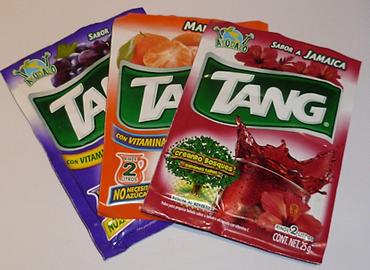 This photo by Unknown Author is licensed under CC BY-SA
Scenario 4: In chemistry class, you pour water into a graduated cylinder. You carefully take note of the meniscus that formed at the top.
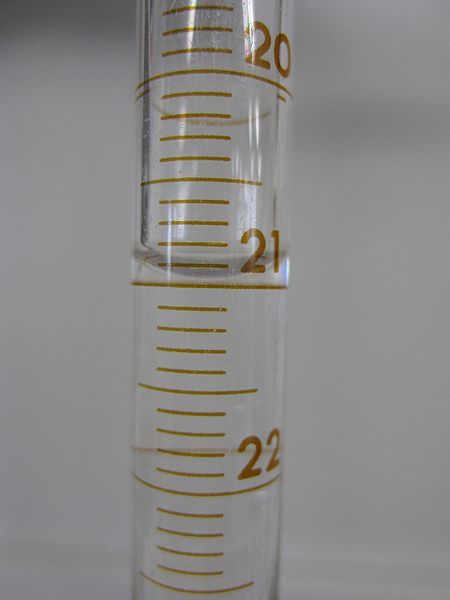 Image licensed under the Creative Commons Attribution-Share Alike 3.0 Unported license
A) H2O molecules form hydrogen bonds with each other. They are cohesive.
B) H2O molecules like to bond with ions or other charged molecules. They are adhesive.
C) Because water bonds easily with other ions, it is the “universal solvent”.
D) Water has a high specific heat.
E) Water has a high heat of vaporization.
F) Water’s greatest density is at 4°C. Above or below that temperature it becomes less dense.
G) Water has a low viscosity.
4: In chemistry class, you pour water into a graduated cylinder. You carefully take note of the meniscus that formed at the top.
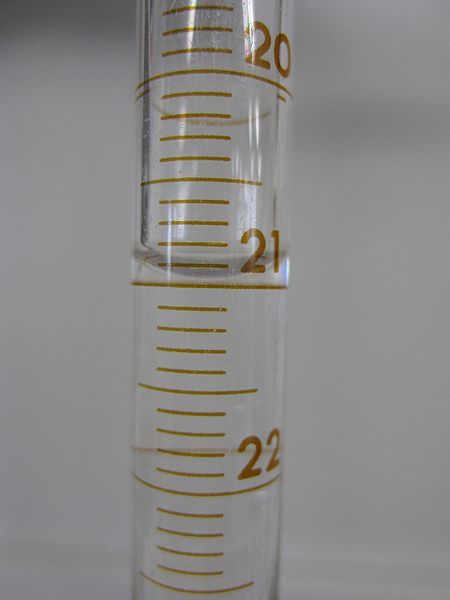 Image licensed under the Creative Commons Attribution-Share Alike 3.0 Unported license
Scenario 5: An Arctic blast comes through town. The next day, the plumbers are busy as pipes burst all over town.
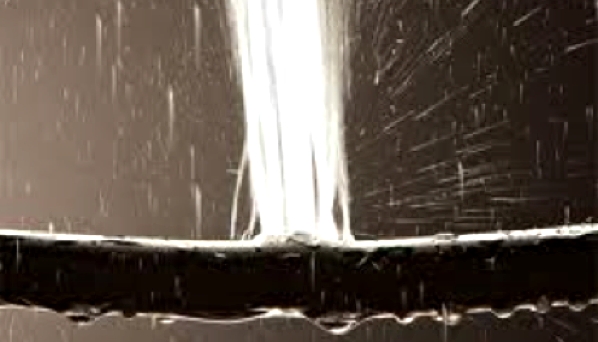 This Photo by Unknown Author is licensed under CC BY-NC-SA
A) H2O molecules form hydrogen bonds with each other. They are cohesive.
B) H2O molecules like to bond with ions or other charged molecules. They are adhesive.
C) Because water bonds easily with other ions, it is the “universal solvent”.
D) Water has a high specific heat.
E) Water has a high heat of vaporization.
F) Water’s greatest density is at 4°C. Above or below that temperature it becomes less dense.
G) Water has a low viscosity.
5: An Arctic blast comes through town. The next day, the plumbers are busy as pipes burst all over town.
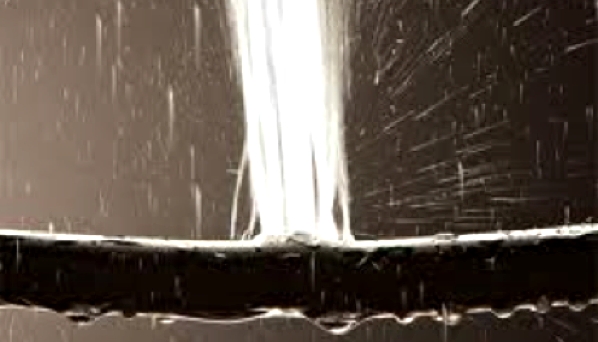 This Photo by Unknown Author is licensed under CC BY-NC-SA
Scenario 6: You have a fishing pond full of catfish. The winter is unusually cold and the pond ices over and stays that way all winter. The next spring the ice melts and the pond is still full of fish.
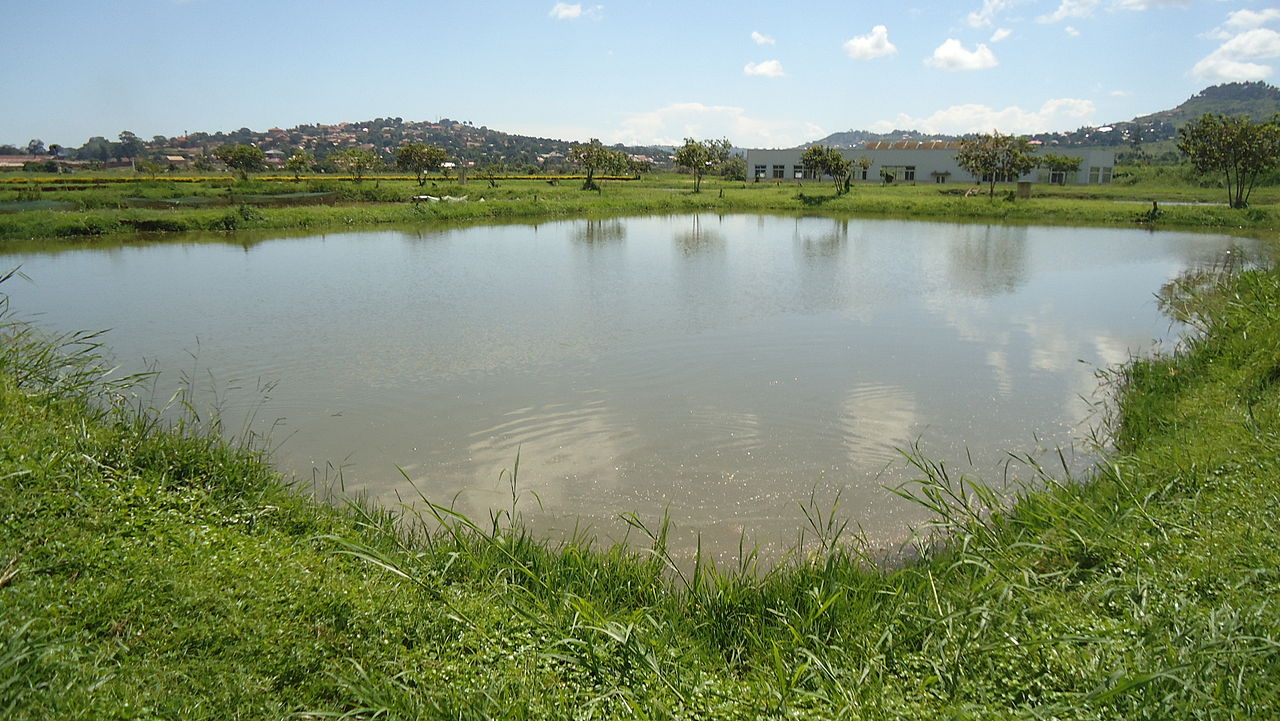 This Photo by Unknown Author is licensed under CC BY-NC-SA
A) H2O molecules form hydrogen bonds with each other. They are cohesive.
B) H2O molecules like to bond with ions or other charged molecules. They are adhesive.
C) Because water bonds easily with other ions, it is the “universal solvent”.
D) Water has a high specific heat.
E) Water has a high heat of vaporization.
F) Water’s greatest density is at 4°C. Above or below that temperature it becomes less dense.
G) Water has a low viscosity.
6: You have a fishing pond full of catfish. The winter is unusually cold and the pond ices over and stays that way all winter. The next spring the ice melts and the pond is still full of fish.
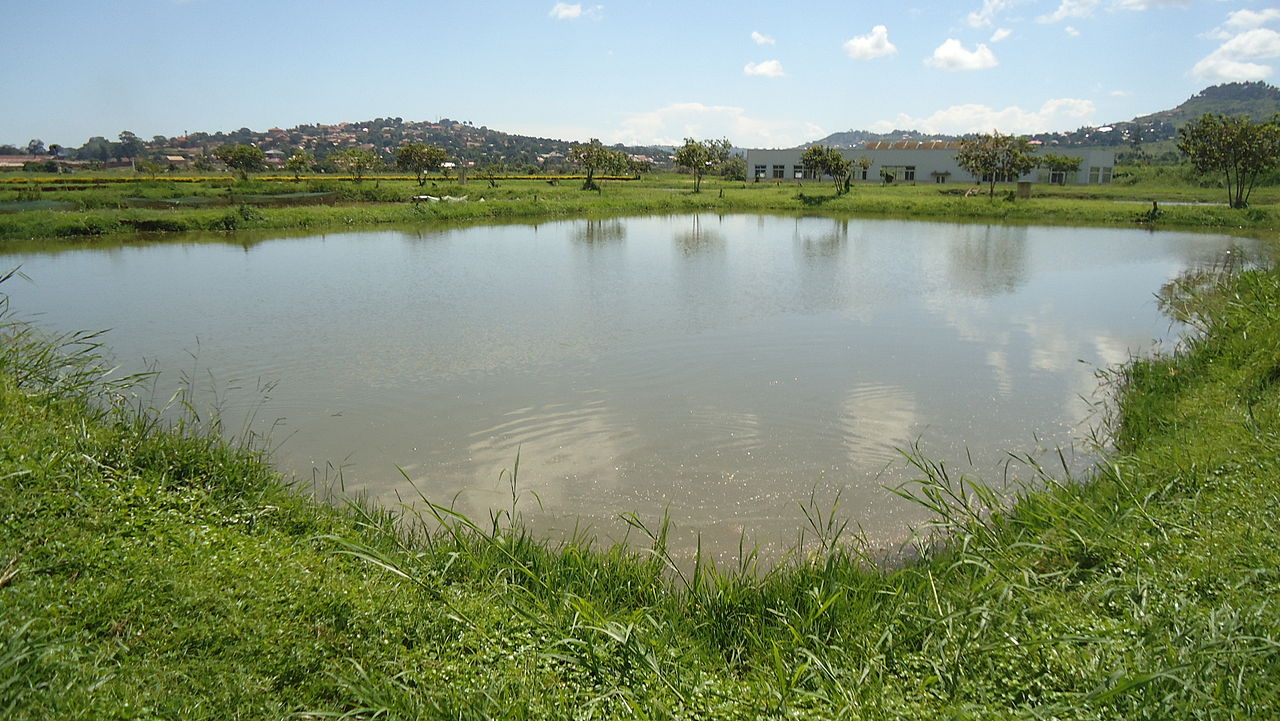 This Photo by Unknown Author is licensed under CC BY-NC-SA
Scenario 7: While sitting by the edge of a stream, you observe that some insects can actually walk on the surface of the water without falling through.
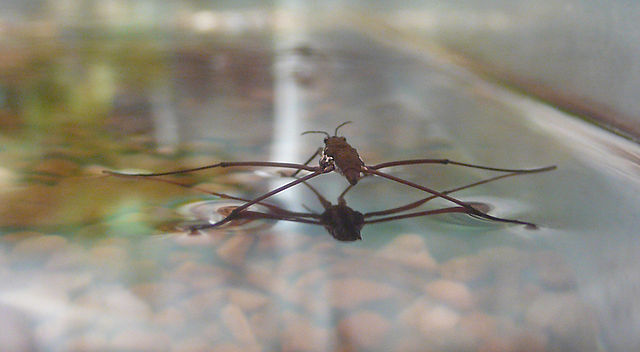 This Photo by Unknown Author is licensed under CC BY-NC-SA
A) H2O molecules form hydrogen bonds with each other. They are cohesive.
B) H2O molecules like to bond with ions or other charged molecules. They are adhesive.
C) Because water bonds easily with other ions, it is the “universal solvent”.
D) Water has a high specific heat.
E) Water has a high heat of vaporization.
F) Water’s greatest density is at 4°C. Above or below that temperature it becomes less dense.
G) Water has a low viscosity.
7: While sitting by the edge of a stream, you observe that some insects can actually walk on the surface of the water without falling through.
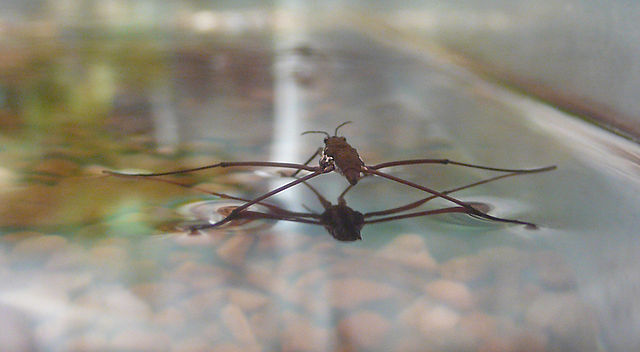 This Photo by Unknown Author is licensed under CC BY-NC-SA
Scenario 8: You touch the edge of a paper towel to a puddle of water. Very quickly the paper towel absorbs the water.
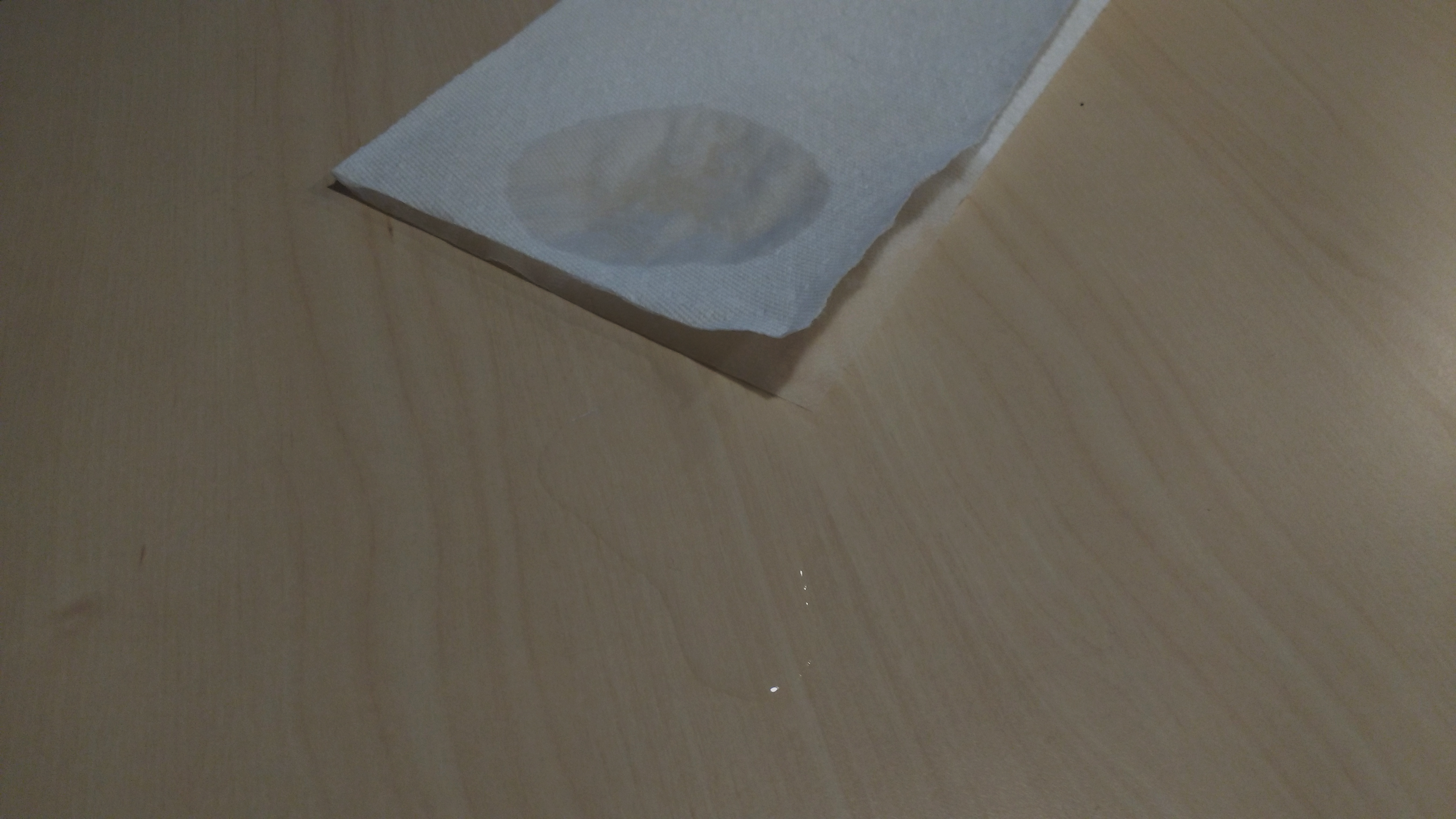 Photo: R. Freeman
A) H2O molecules form hydrogen bonds with each other. They are cohesive.
B) H2O molecules like to bond with ions or other charged molecules. They are adhesive.
C) Because water bonds easily with other ions, it is the “universal solvent”.
D) Water has a high specific heat.
E) Water has a high heat of vaporization.
F) Water’s greatest density is at 4°C. Above or below that temperature it becomes less dense.
G) Water has a low viscosity.
8: You touch the edge of a paper towel to a puddle of water. Very quickly the paper towel absorbs the water.
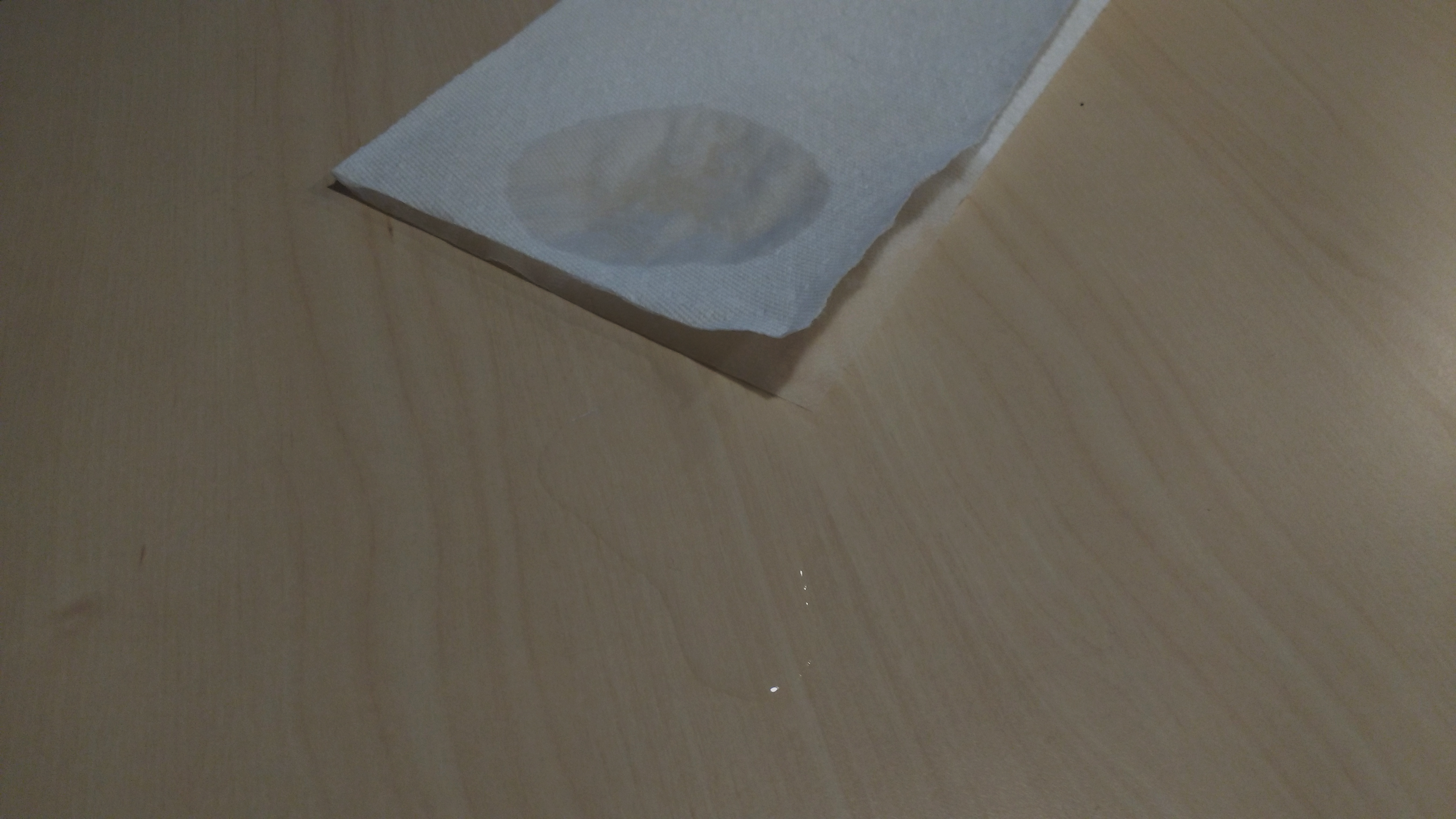 Photo: R. Freeman
Scenario 9: You can’t get the last little bit of ketchup out of the bottle. You decide to add a little water to help.
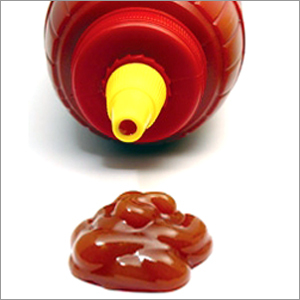 This Photo by Unknown Author is licensed under CC BY-NC-SA
A) H2O molecules form hydrogen bonds with each other. They are cohesive.
B) H2O molecules like to bond with ions or other charged molecules. They are adhesive.
C) Because water bonds easily with other ions, it is the “universal solvent”.
D) Water has a high specific heat.
E) Water has a high heat of vaporization.
F) Water’s greatest density is at 4°C. Above or below that temperature it becomes less dense.
G) Water has a low viscosity.
9: You can’t get the last little bit of ketchup out of the bottle. You decide to add a little water to help.
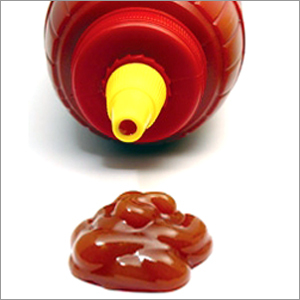 This Photo by Unknown Author is licensed under CC BY-NC-SA
Scenario 10: As raindrops fall on a solid surface, they quickly tend to form beads or drops.
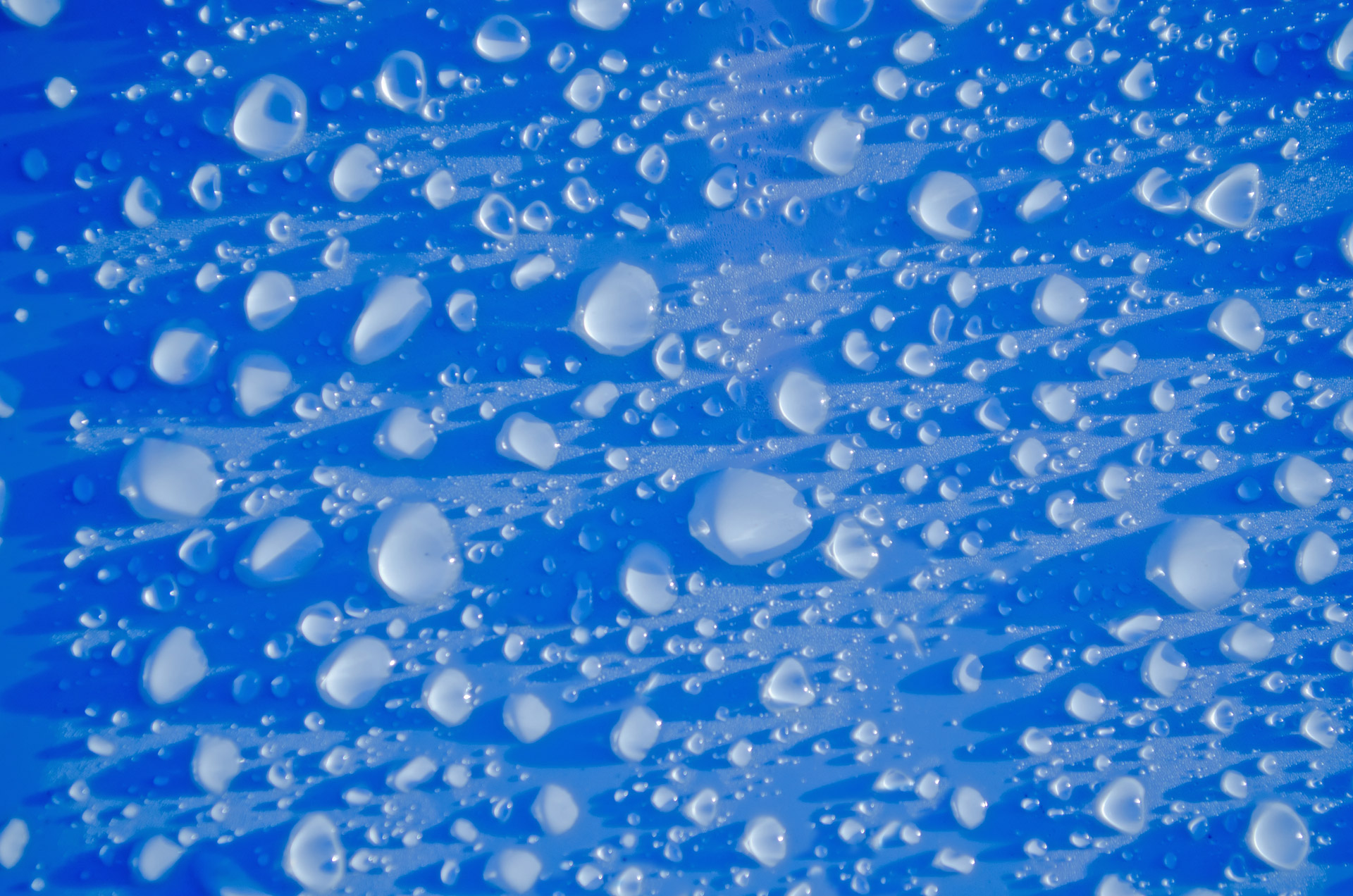 This Photo by Unknown Author is licensed under CC BY-NC-SA
A) H2O molecules form hydrogen bonds with each other. They are cohesive.
B) H2O molecules like to bond with ions or other charged molecules. They are adhesive.
C) Because water bonds easily with other ions, it is the “universal solvent”.
D) Water has a high specific heat.
E) Water has a high heat of vaporization.
F) Water’s greatest density is at 4°C. Above or below that temperature it becomes less dense.
G) Water has a low viscosity.
10: As raindrops fall on a solid surface, they quickly tend to form beads or drops.
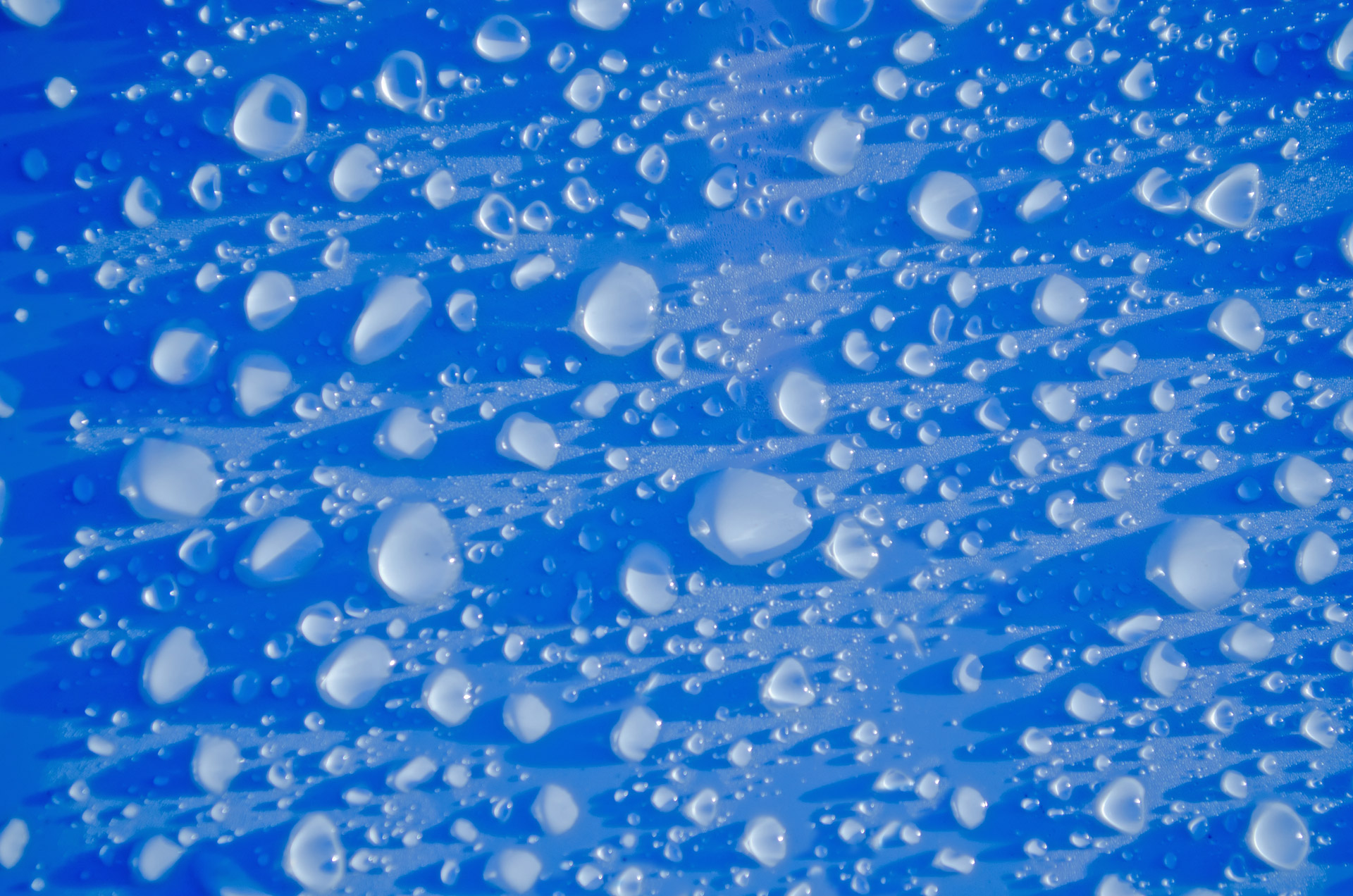 This Photo by Unknown Author is licensed under CC BY-NC-SA